DATA PROCESS and Data Warehouse Projects in TURKSTAT
31.03.2014(Muscat, Oman)
Information Technologies Department
Information Technologies
Department
Harzemli Software
Development
Group
Management Software Group
Network and System Management Group
IT Support
Group
Data Management
Group
TurkStat Data Architecture
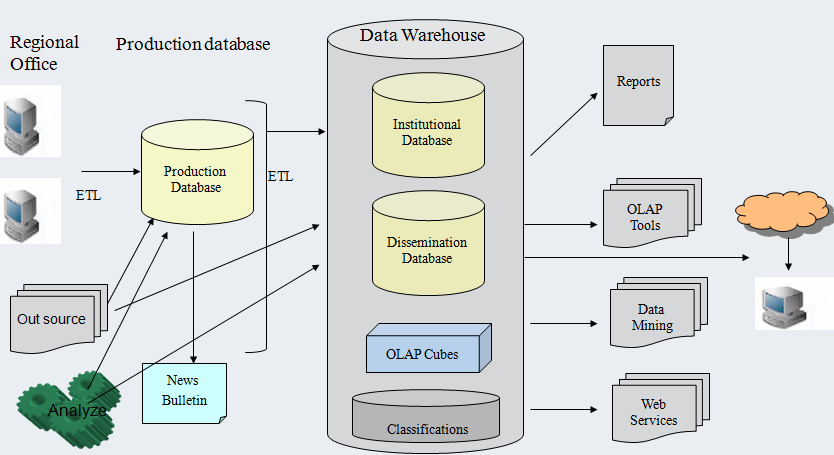 TurkStat Databases
Production Database  : 
	Current data is stored and always transaction in it.

Institutional Database (Enterprise Database):
	The main repository of TurkStat‘s harmonized historical data.

Dissemination Database : 
	Aggregated time series data created from TurkStat institutional databases.

Up to now there are
	62 institutional databases
	59 dissemination databases

Oracle DBMS is used for all database
Production Databases
Mainly data entry systems
Database for web applications
OLTP(Online Transactional Processing)
Surveys data are stored in this database
Huge amount of data entry and frequent data manipulation(inserts, updates, deletes)
Various but not costly SQLs
Supports thousands of concurrent users 
We developed a new generic system (Harzemli) that produces surveys generic using DDL.  Regional Offices use this program on the netbooks.
Institutional (Enterprise) Databases
Institutional database has analysed, harmonized and controlled consistency 
eventual time series data.

Only for internal users.

User roles are defined for the statistical units on the newly created 
institutional databases.

The statistical units can access only their own data using SAS codes , 
and just have select right. 

They can never delete, update, insert data by themselves.

It is necessity for all departments to work in coordination with IT Department 
during the creation process of institutional databases.
Dissemination Databases
Dissemination databases  are the summary aggregated data repository  
which are created from institutional databases 
according to the information request

The dissemination database is served on the TurkStat web page

They are READ-ONLY system

For external users, only confidental data is available

It is free of charge, shown on web page

Since it is open to whole world, supports many concurrent users
There are aggregated time-series data about 62 subjects.

End users can easily get desired data with the help of interface programs 
and dynamic reports

The current web-based  programmes  are developed by our programmers with 
ZK framework and  Oracle reports

We are developing a new Central Dissemination Project 
that will show all dissemination data by one  software programme
The main benefits of distinction to these 3 database is:
	To maintain different business processes on different servers. 
	 
	An advantage is performance. While we are  making a bulk insertings or queries on instutional database, dissemination database doesn’t effect these procedures. So the performance would not be decreased.
	
	Another advantage is only aggregated data are served to internet users and access to micro data is prevented
Data Harmonization
The main subject of the Institutional databases is 
harmonization of different  data 

After carefull investigations and analyses, 
it has been seen that our main problems comes from 
using different classifications  from year to year and projects to projects 

Such as
Branch of economic activity
Occupational group
Educational status
Marital Status
Administrative Structure
Dictionary tables
Data Warehouse in Turkstat
Being holded in our relational institutional database

Designed as star schema model

ROLAP (Relational OLAP) which means that all OLAP cubes are on relational database
Data Warehouse in Turkstat (Cont’d)
Being holded in our institution at the scope of European Union projects,
Creating data warehouse process was started in 2006 , with SAS

And a prototype  data warehouse consists of 1985, 1990 and 
2000 population censuses were formed
 
Oracle BI suite is used.
Data Warehouse in Turkstat (Cont’d)
8 data warehouses / OLAP projects with 48 data marts:
2000 Population Census
1990 Population Census
1985 Population Census
Labour Force Statistics
Municipal Waste Statistics
Municipal Water Statistics
Foreign Trade Statisics
Demographical Statistical

Datawarehouses in Institutional database. There are different schemas for each Datawarehouse.

SQL Procesures are used as ETL, to producing DW data.
Oracle BI Suite
OBIEE 11g is includes : 

OBIEE Administration Tool

OBIEE Interface

BI Publisher
OBIEE Administration Tool
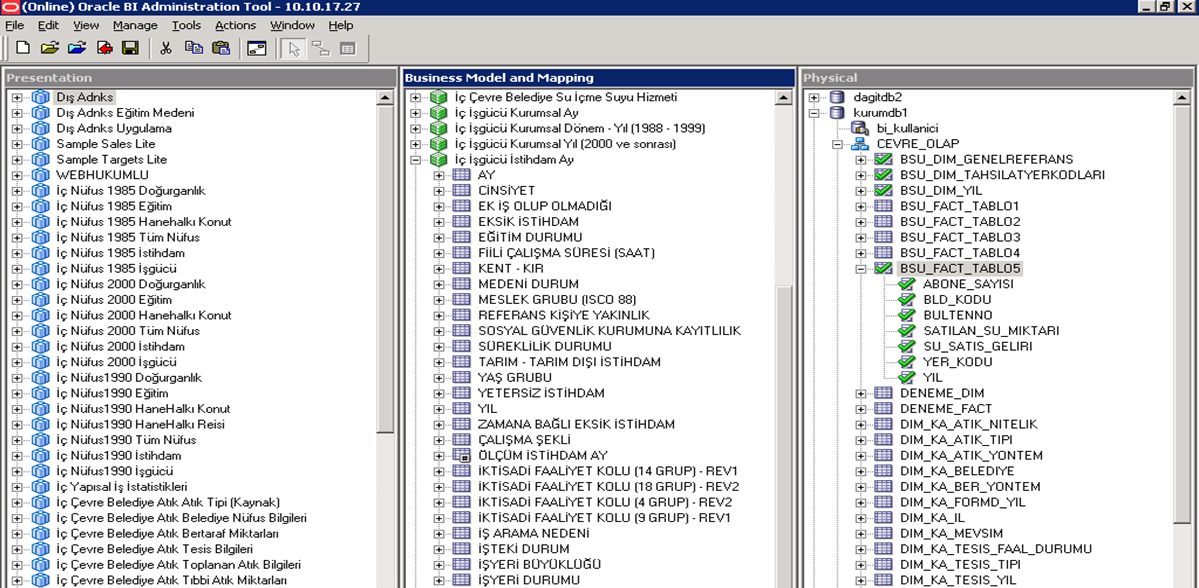 OBIEE Interface
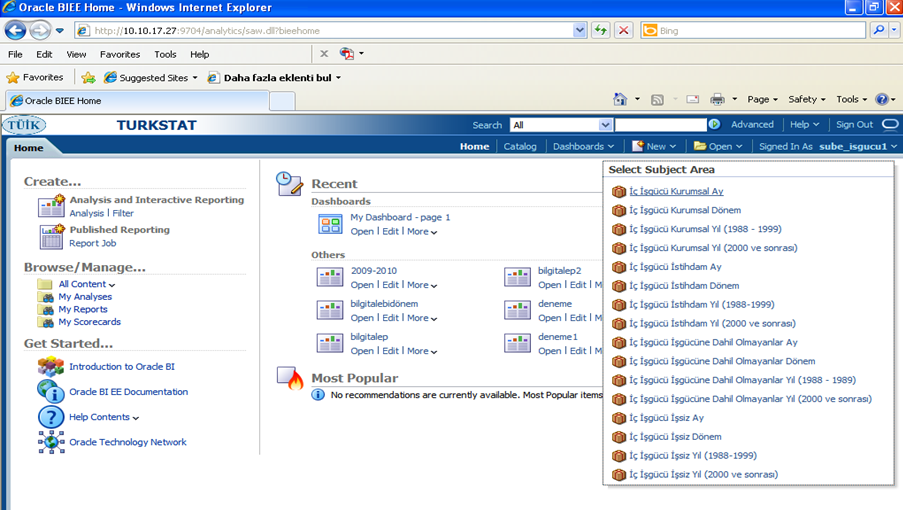 OBIEE Interface
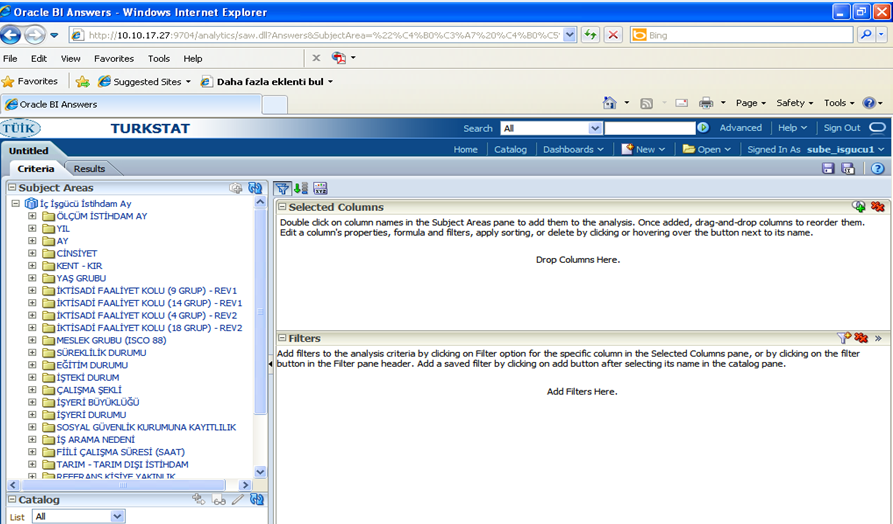 OBIEE Interface
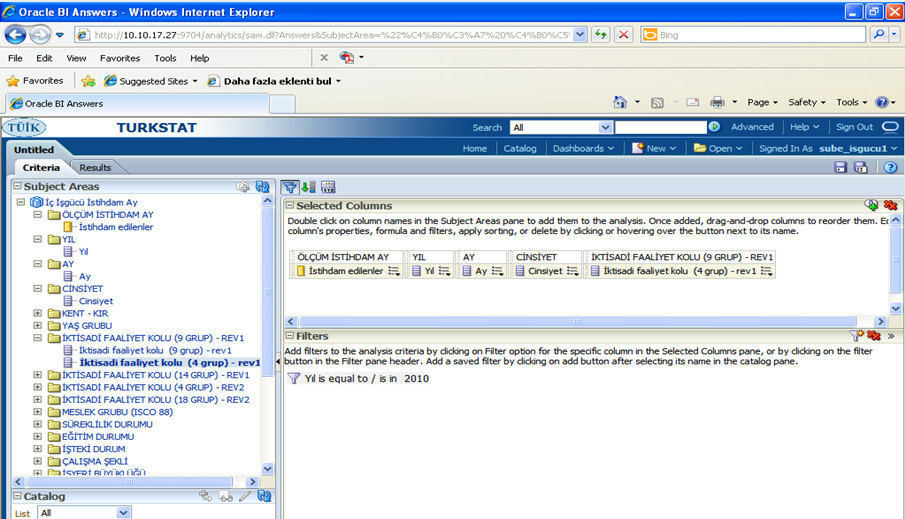 OBIEE Interface (pivot table)
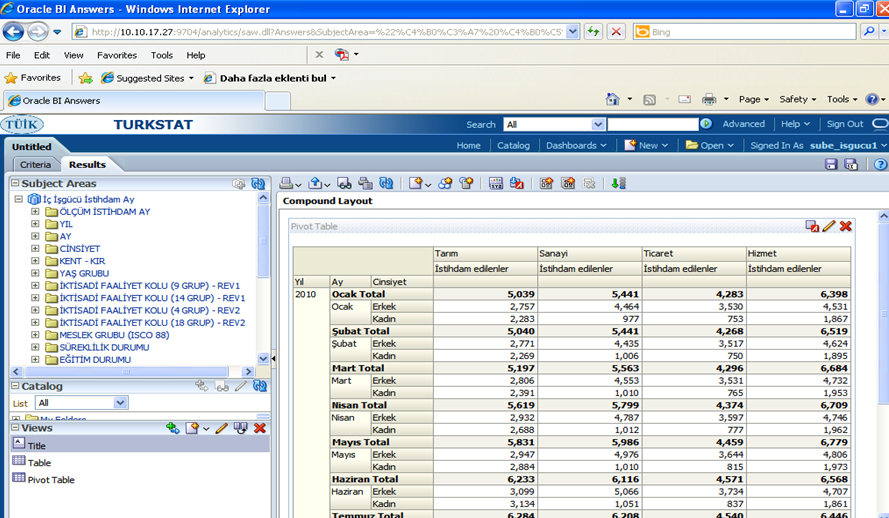 OBIEE Interface (table and chart)
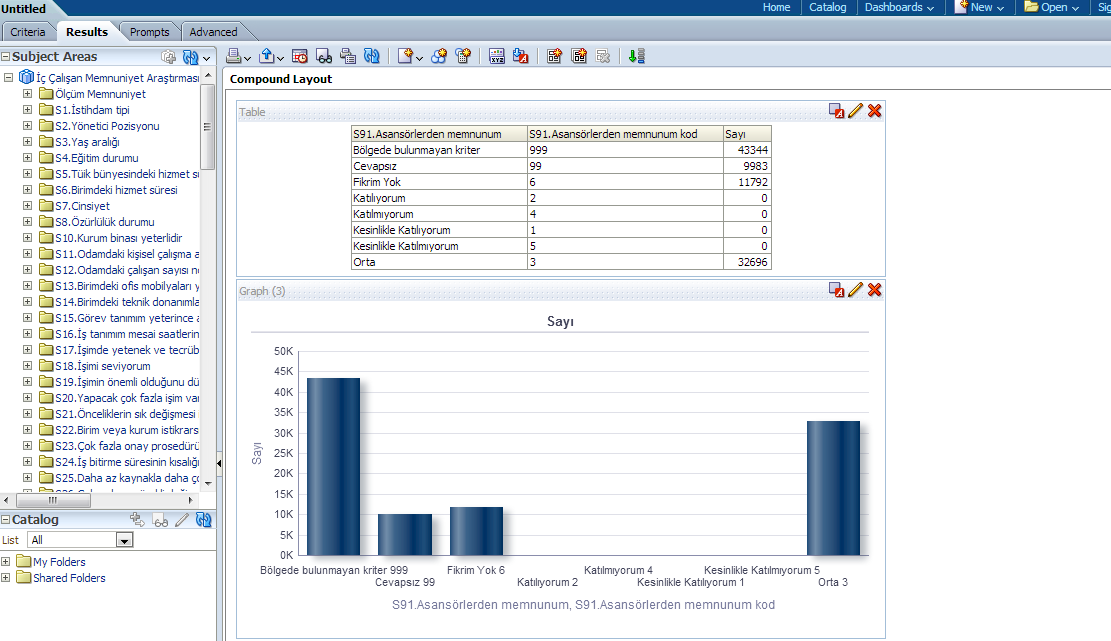 OBIEE Interactive Dashboards
Simply containers for reports and other content (like chart, maps..)
Allows multiple reports to be displayed in a tabbed interface
Used to provide highly summarized and graphical content
An Example Interactive Dashboard
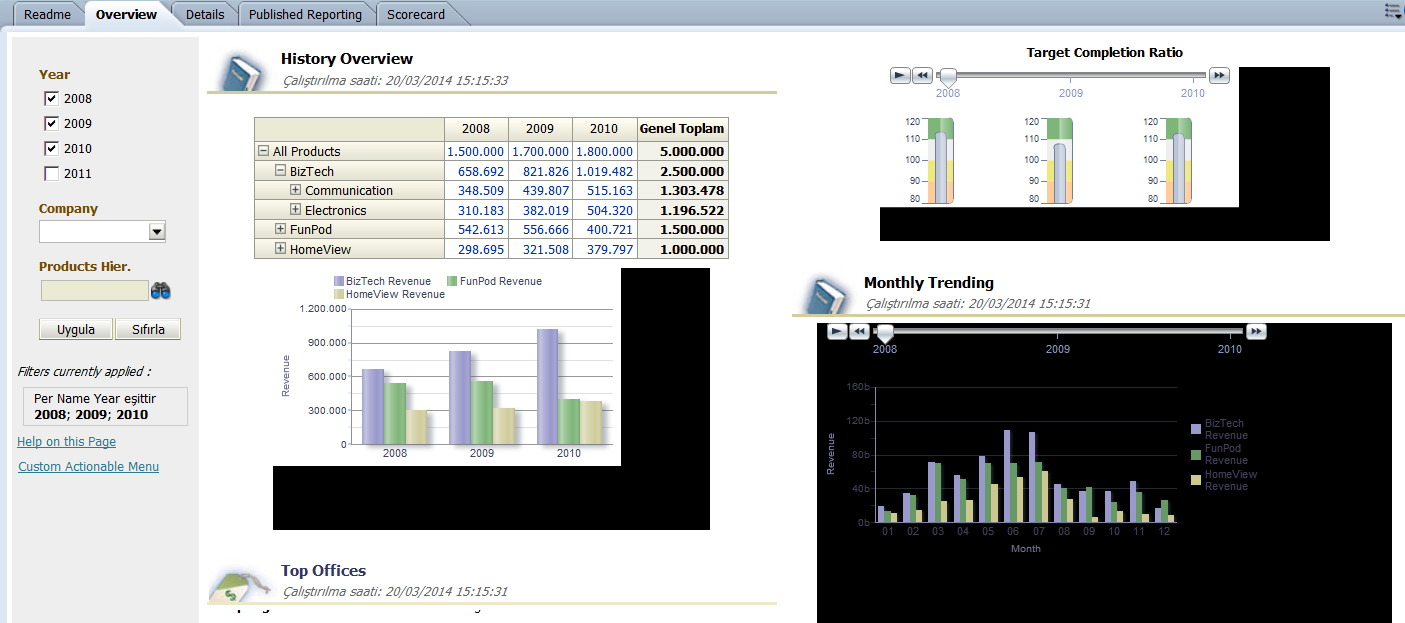 Summary
Databases of the TurkStat are Production, Institutional  and Dissemination
Seperating databases to 3 database is useful both performance, management, confidentality
We have some Data Warehose Projects developed by Oracle  BI Suite
Oracle BI suite has Administarion Console, Presentetion Interface, Reports Building tool
Dashboards are containers that can include various and dynamic reports, maps, charts etc., and give very easy and  valuable data to the users